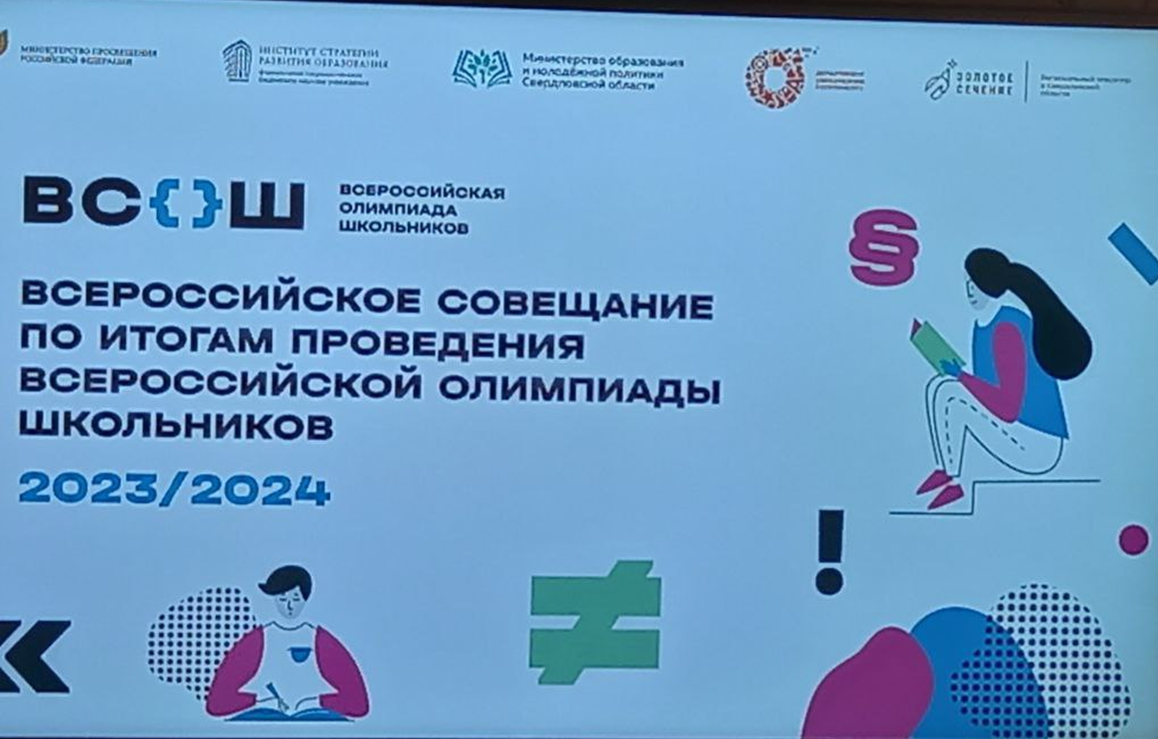 Канал профиля Робототехника
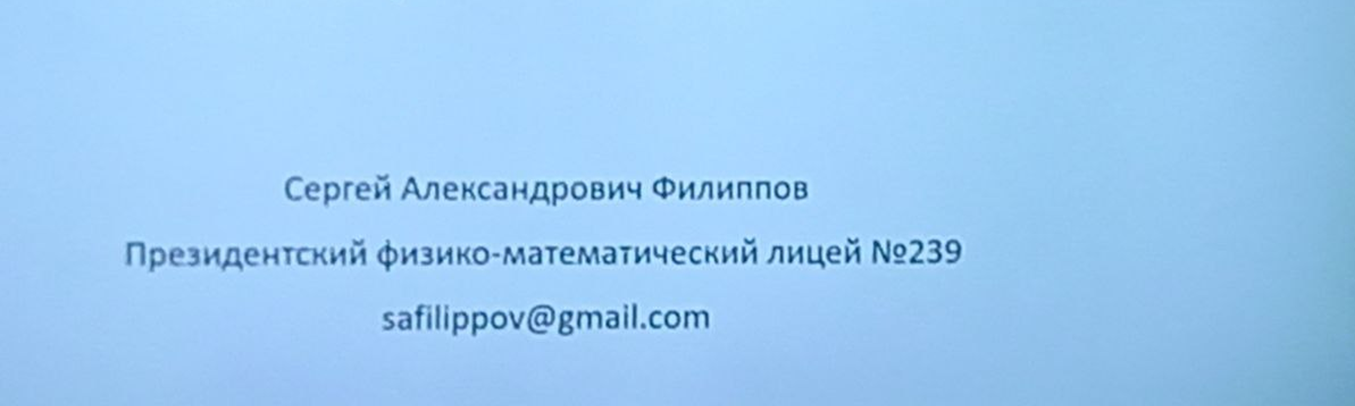 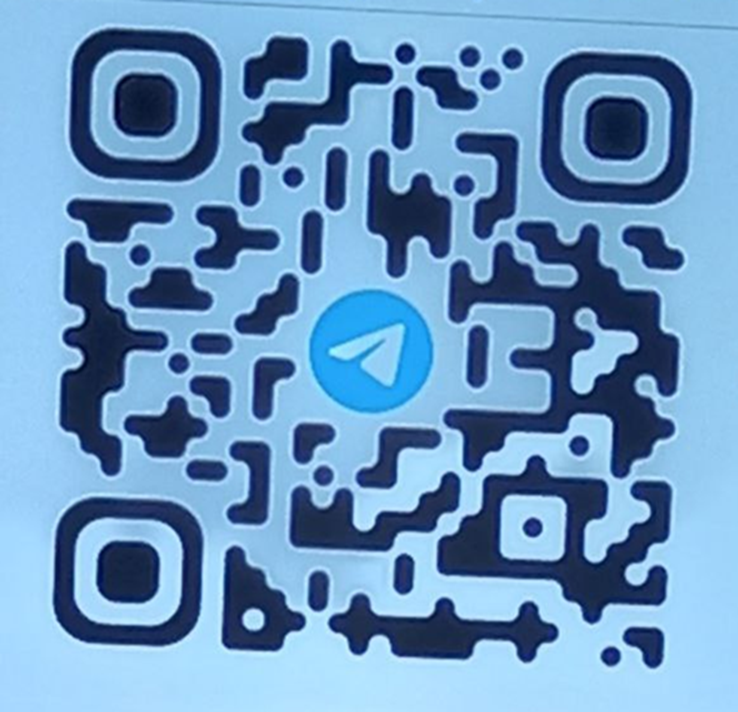 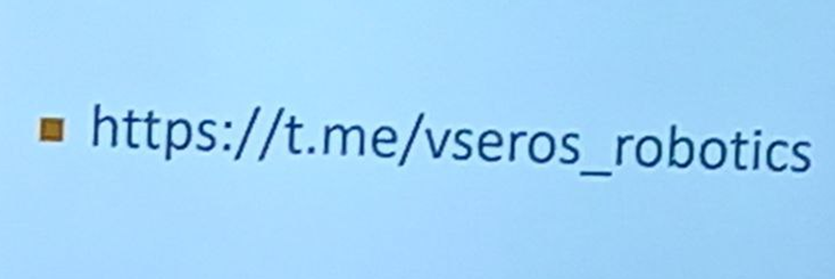 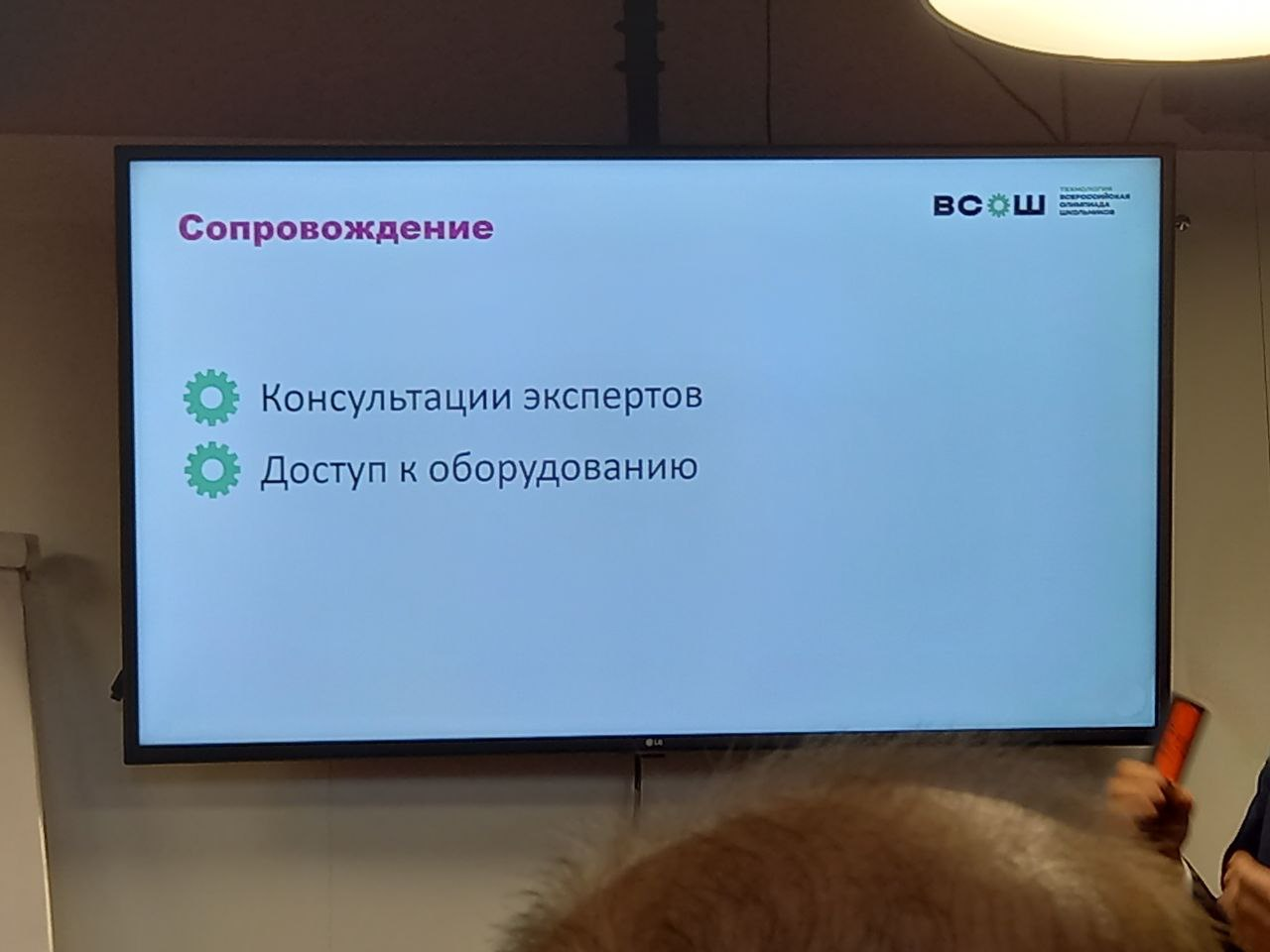 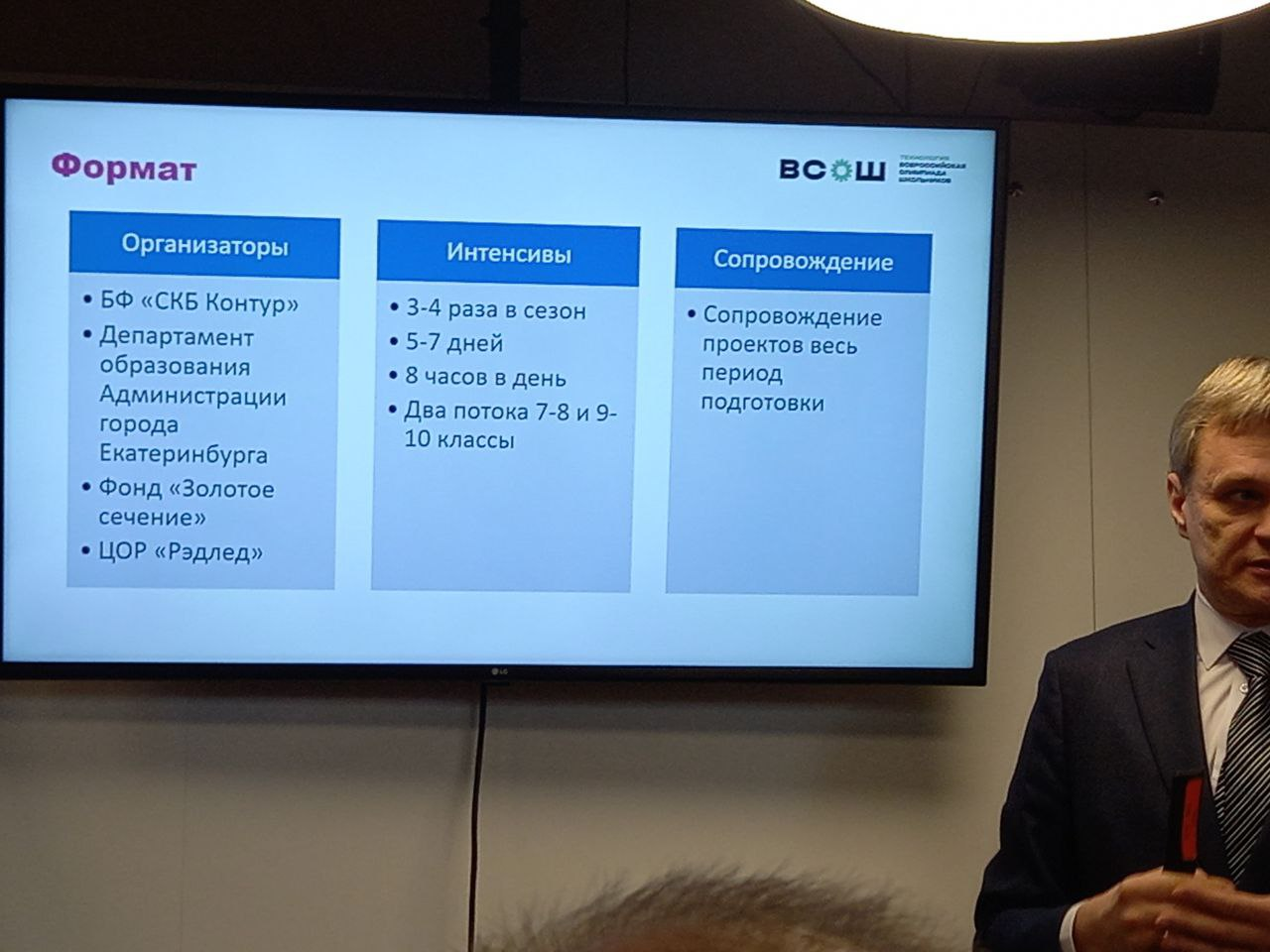 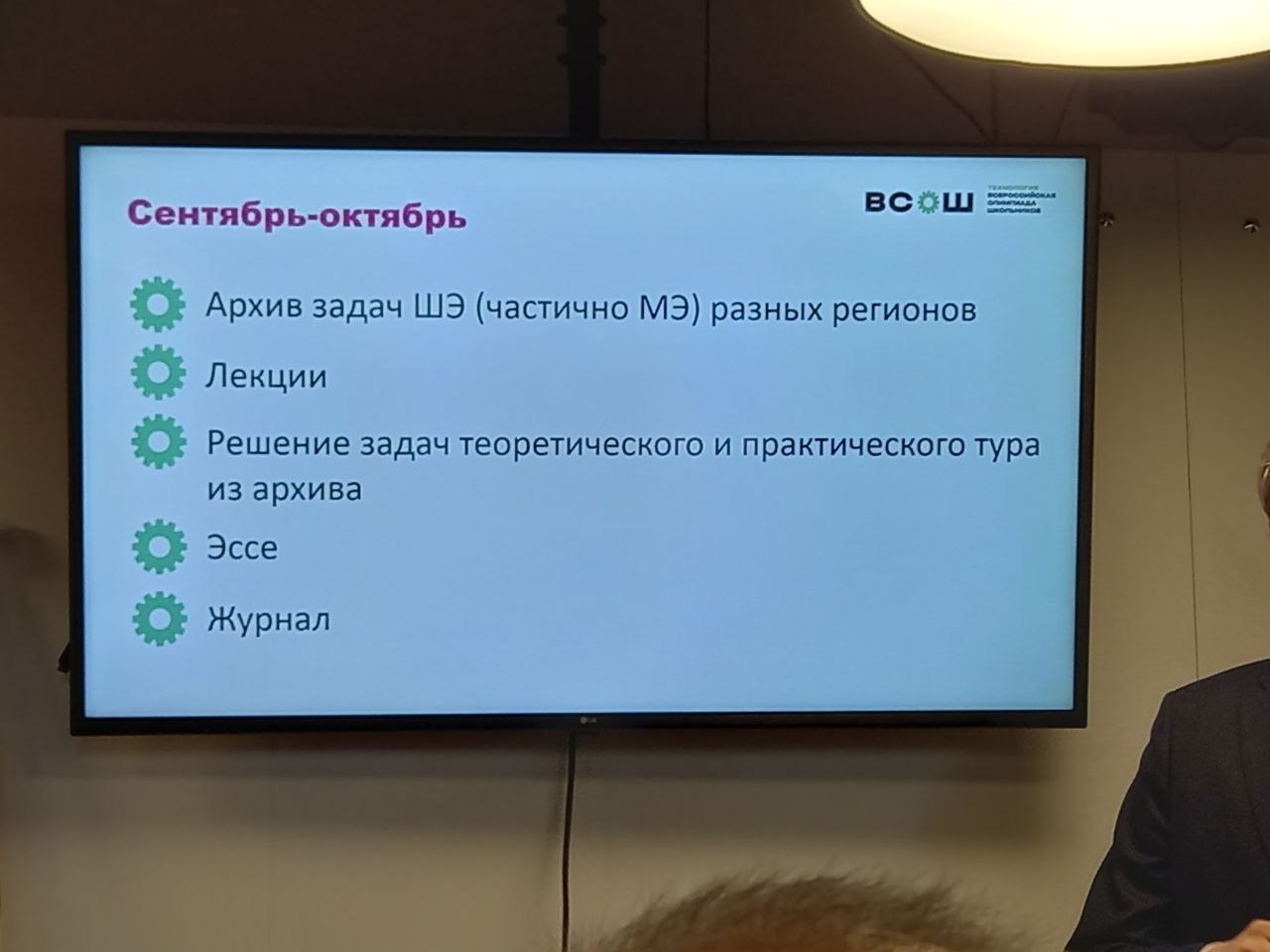 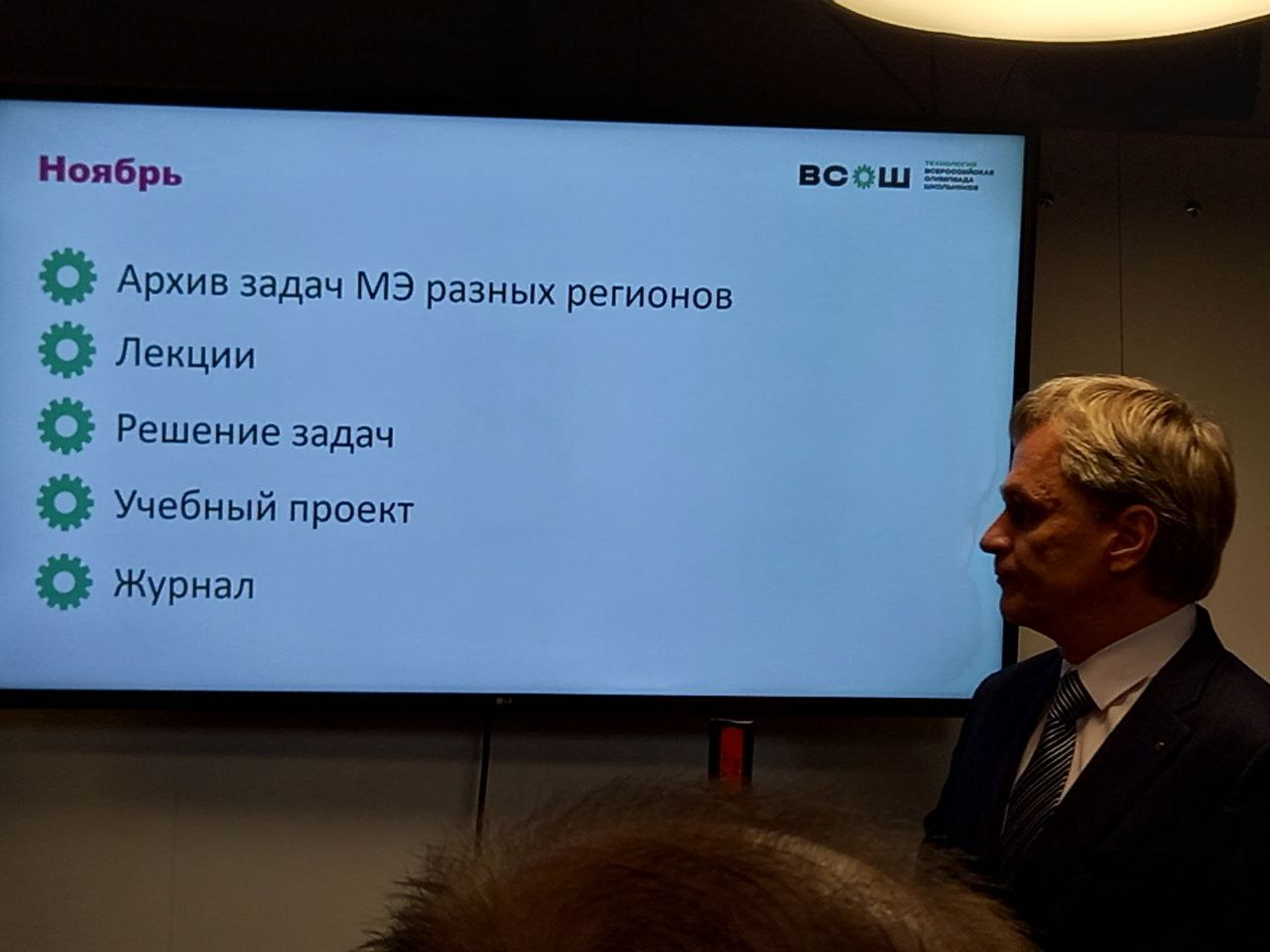 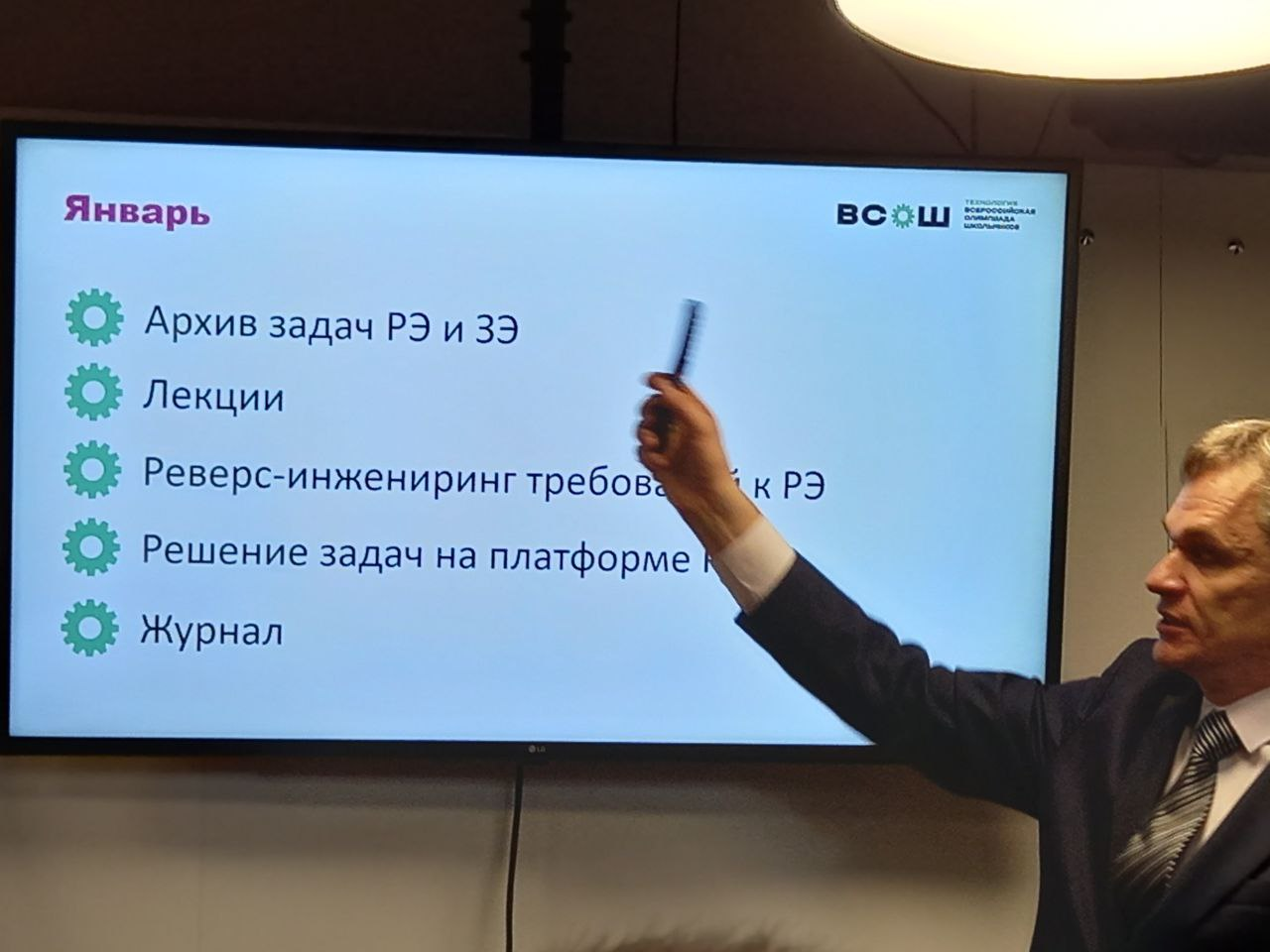 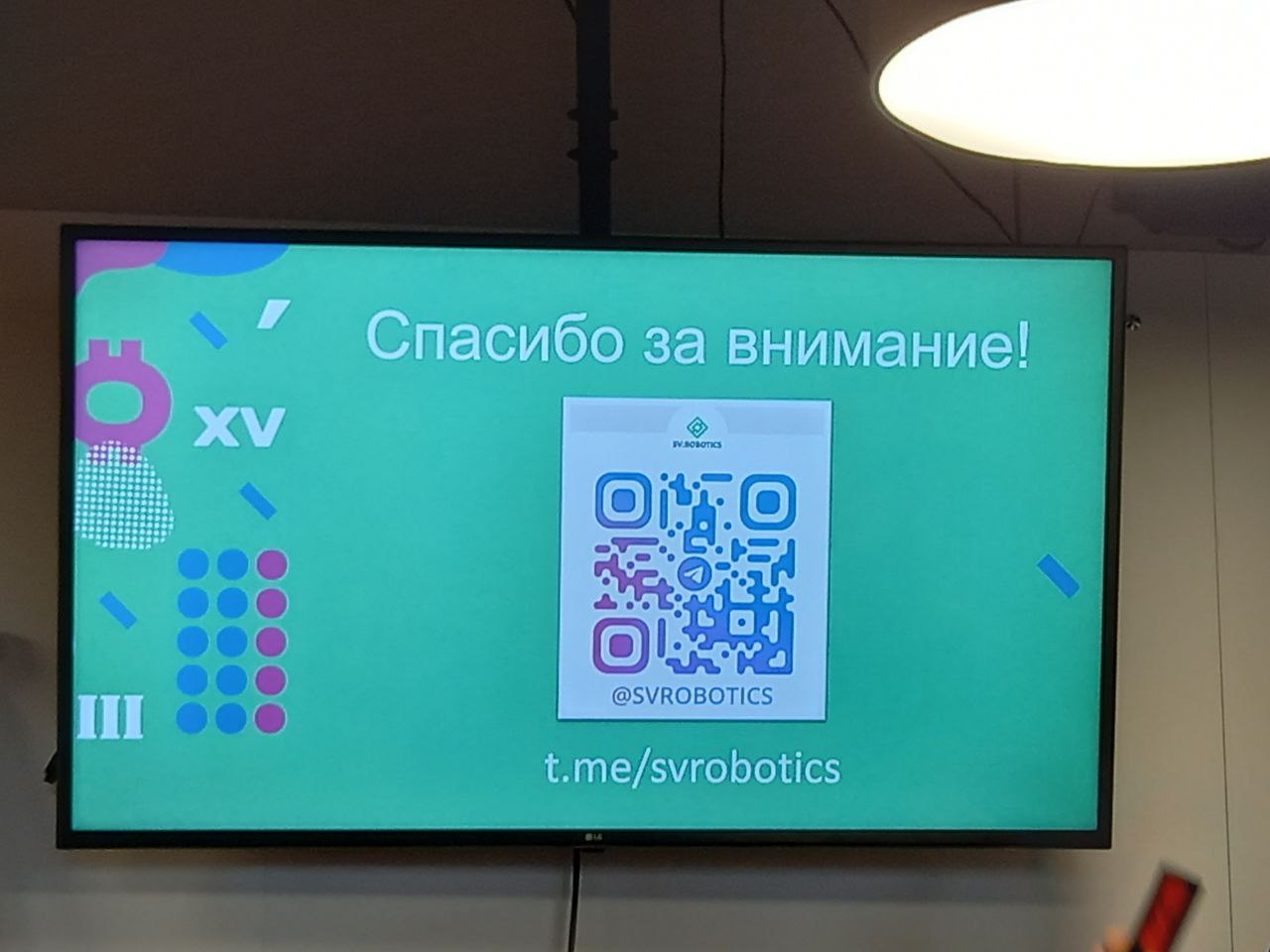